International Tax Policy Forum and Georgetown University Law Center Conference
International Taxation in Flux
January 12, 2023
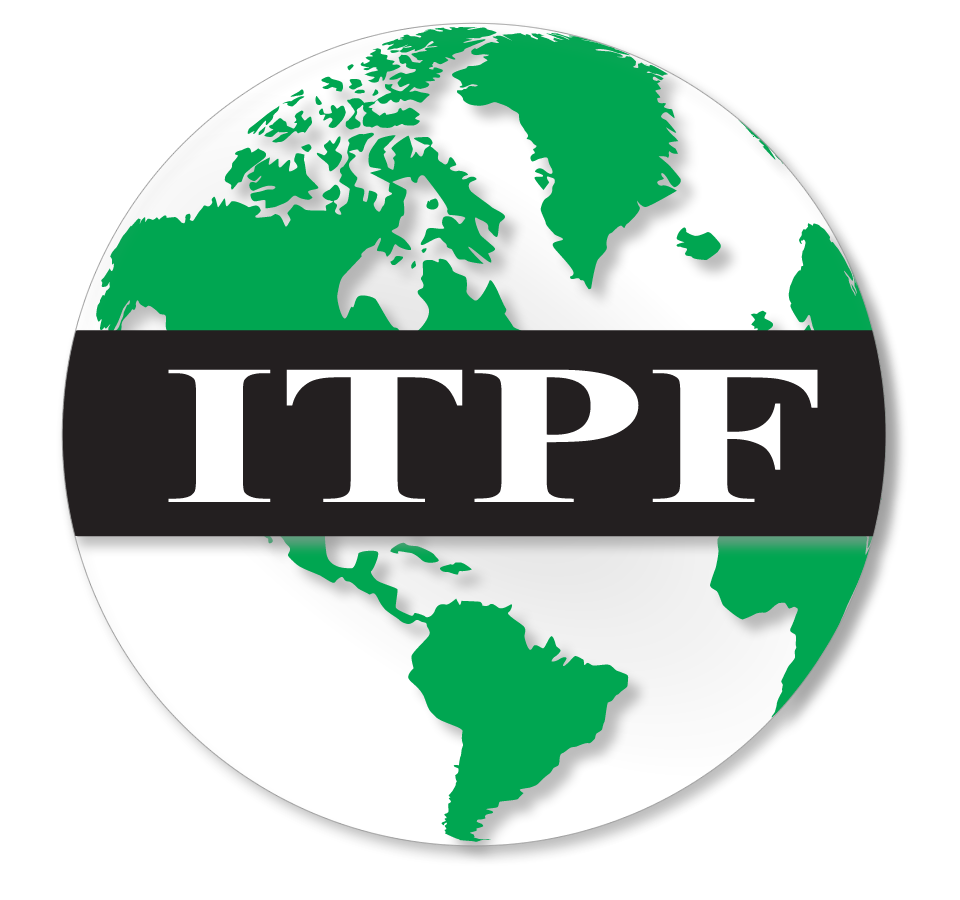 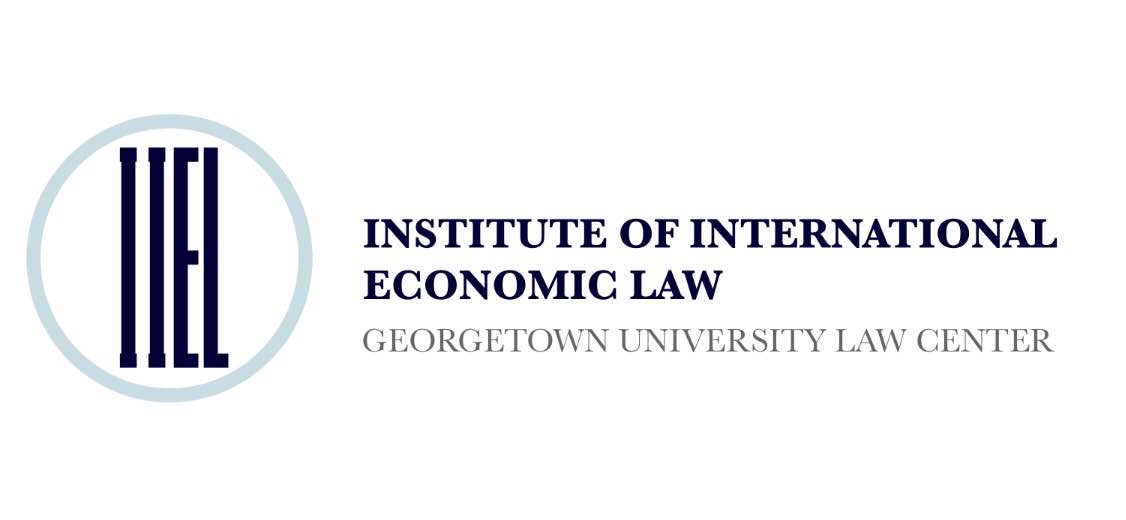 Opening Remarks
Lilian Faulhaber (Associate Dean for Research and Academic Programs, Georgetown Law)

John Samuels (Chairman of International Tax Policy Forum)
Agenda
8:00 am Registration and Continental Breakfast 
8:30 am Opening Remarks
8:45 am Primer: OECD/G20 Two-Pillar Project 
9:30 am Assessment of Pillar One Amount A 
10:15 am Break 
10:30 am Assessment of Pillar Two 
11:15am Is the Two-Pillar Project fit for Purpose (and Better than the Alternatives?) 
12:10 pm Lunch 
12:30 pm Luncheon Address
Primer: OECD/G20 Two-Pillar Project
Moderator: 	Will Morris (PwC) 
Presenters: 	Mindy Herzfeld (University of Florida)
			Lily Faulhaber (Georgetown Law)
Pillar 1 Primer
Mindy Herzfeld
University of Florida Levin College of Law
ITPF – Georgetown January 2023
Pillar 1 Primer
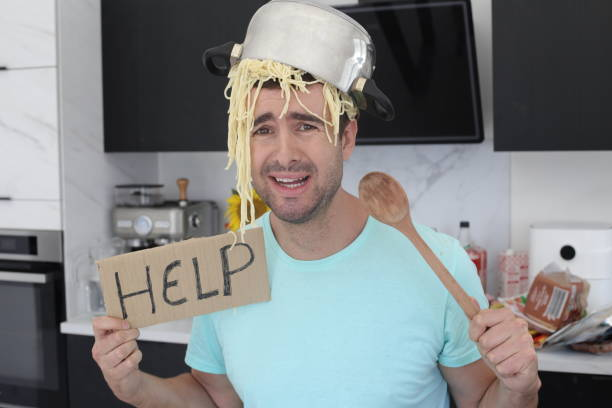 How did we get here?
Where are we now?
Where are we going?
Why 2 pillars?
What’s Amount A?
What’s Amount B?
How do they fit together?
ITPF Georgetown Jan 2023
6
Back to the Beginning
2013
BEPS project starts, with a focus on giving non-U.S. countries greater ability to tax the profits of US tech companies
In line with project’s focus, “taxation of digitalized economy” is BEPS Action 1
2015
BEPS project formally ends with fanfare with the  publication of 15 action items. 
But action 1 report, which focused on digital economy, provides inconclusive results with no concrete recommendations. 
Report states that it was expected that other measures developed in the BEPS Project will have substantial impact on BEPS issues in the digital economy and will mitigate some of the broader tax challenges of the digital economy.
ITPF Georgetown Jan 2023
7
BEPS is just the Start …
March 2017: G7 Meeting
G7 calls on the IF to provide an update on work on taxation on digital economy in early 2018

June 2017: Progress Report
BEPS progress report highlights work to be undertaken under action item 1 to, among other things, gather data for the monitoring of aspects of BEPS implementation, including action 1. 
Notes work being undertaken for delivery of interim report on taxation of digital economy in 2018 and final report in 2020.

March 2018: Interim Report
Interim Report on Tax Challenges Arising from Digitalization makes commitment to “undertake a coherent and concurrent review of the two key aspects of the existing tax framework, (the profit allocation and nexus rules) that would consider the impacts of digitalization on the economy, relating to the principle of aligning profits with underlying economic activities and value creation. 
Talks about the need to “refin[e] the analysis of the value contribution of certain characteristics of highly digitalized business models”
ITPF Georgetown Jan 2023
8
More Progress… or not?
June 2018: Progress Report
Acknowledges “divergences” among members of Inclusive Framework 
Members agreed to undertake a review of nexus and profit allocation rules re impacts of digitalization on the economy, relating to principle of aligning profits with underlying economic activities and value creation.
Described as 2 fundamental concepts relating to how taxing rights are allocated between jurisdictions and how profits are allocated to different activities.
To seek a consensus-based solution by 2020.
ITPF Georgetown Jan 2023
9
Digital Economy Taxation as Pillars
January 2019: Policy Note
Groups the proposals into 2 pillars:
One pillar to address the broader challenges of the digitalized economy, focused on the allocation of taxing right (Pillar 1) 
“several proposals have been made that would allocate more taxing rights to market or user jurisdictions in situations where value is created by a business activity through participation in the user or market jurisdiction that is not recognized in the framework for allocating profits.” 
A second pillar to address remaining BEPS issues (Pillar 2).
“A two pillar approach would recognize that the digitalization of the economy is pervasive, raises broader issues, and is most evident in, but not limited to, highly digitalized businesses”
ITPF Georgetown Jan 2023
10
Alternative Proposals
May 2019: Programme of Work to Develop a Consensus Solution to the Tax Challenges Arising from the Digitalisation of the Economy. 
Pillar 1 – Revised nexus & profit allocation rules
Pillar 2 – Global anti-base erosion proposal
3 proposals to develop a consensus-based solution on how taxing rights on income generated from cross-border activities in the digital age should be allocated among countries
“user participation” proposal
“marketing intangibles” proposal, and 
“significant economic presence” proposal.
Different approaches to determine:
Amount of profits subject to the new taxing right and allocation of those profits among jurisdictions; 
Design of new nexus rule not constrained by physical presence requirement; and 
Different instruments to ensure full implementation and efficient administration of new taxing right, including the effective elimination of double taxation and resolution of tax disputes
ITPF Georgetown Jan 2023
11
Unified Approach – Oct 2019
3 alternatives
Apply to the extent that highly digitalized businesses are able to operate remotely, and/or are highly profitable
To reallocate taxing rights in favor of the user/market jurisdiction
A new nexus rule that would not depend on physical presence in the user/market jurisdiction 
Going beyond the arm’s length principle and departing from the separate entity principle; and 
Searching for simplicity, stabilization of the tax system, and increased tax certainty in implementation
To cover highly digital business models but also consumer-facing businesses
Extractive industries are assumed to be out of the scope. 
New nexus rule not dependent on physical presence but largely based on sales
New profit allocation rule applicable irrespective of whether taxpayer has an in-country marketing or distribution presence
3 tier mechanism:
Amount A – a share of deemed residual profit6 allocated to market jurisdictions using a formulaic approach
Amount B – fixed remuneration for baseline marketing and distribution functions in the market jurisdiction; and 
Amount C – binding and effective dispute prevention and resolution mechanisms
ITPF Georgetown Jan 2023
12
Jan 2020 Statement
“Outline of the Architecture of a Unified Approach on Pillar One”
Updated Program of Work
11 building blocks where further work required to develop the solution
IF members affirm commitment to reach agreement on a consensus-based solution by y/e 2020
Notes “significant divergences”, including:
Scope of the dispute resolution mechanisms under Amount C; 
Suggestion by some members to weight the quantum of Amount A to account for different degrees of digitalization between in-scope business activities (“digital differentiation”)
ITPF Georgetown Jan 2023
13
Statement – Jan 2020 (cont.)
Newly defined Amounts A, B and C
Amount A: A share of residual profit allocated to market jurisdictions using a formulaic approach applied at an MNE group (or business line) level. 
New taxing right to apply irrespective of the existence of physical presence
Reflects profits associated with “active and sustained participation of a business” in the economy of a market jurisdiction. 
Amount B: A fixed remuneration based on the ALP for defined baseline distribution and marketing functions that take place in the market jurisdiction. 
Amount C: “The return under Amount C covers any additional profit where in-country functions exceed the baseline activity compensated under Amount B…” plus “emphasis” on “the need for improved dispute resolution processes.” 
“The scope of Amount C is still being discussed and considered as a critical element in reaching an overall agreement on Pillar One”
ITPF Georgetown Jan 2023
14
Amount A
New taxing right over a portion of residual profits allocable to market jurisdictions. 
Limited to large multinationals in scope which meet a new nexus test in the market jurisdiction concerned, and to the agreed quantum of profit represented by Amount A.
The amount so allocated is over and above the arm’s length return that might be allocable to in-market activities such as baseline marketing and distribution, but is not an additional remuneration in respect of those same in-market activities.
In scope businesses to include:
Businesses that generate revenue from the provision of automated digital services that are provided on a standardized basis to a large population of customers or users across multiple jurisdictions
Businesses that generate revenue from the sale of goods and services of a type commonly sold to consumers
Calculation of Amount A to be based on measure of profit derived from financial accounts.
ITPF Georgetown Jan 2023
15
Report on Pillar 1 Blueprint – Oct 2020
Scope issue (automated digital services and consumer facing businesses) not yet solved.
New nexus rule to identify market jurisdictions eligible to receive Amount A
Nexus rules supported by detailed sourcing rules. 
An administrable approach for reallocating residual profit. 
Eligible market jurisdictions will receive a portion of (X%) of residual profit (income exceeding an agreed level of profitability of (Y%)) using a formula.
Loss carryforward regime
Marketing & distribution profits safe harbor
Mechanism to eliminate double taxation
Work on Amount B to be advanced
ITPF Georgetown Jan 2023
16
July 2021 Statement
Statement on a Two-Pillar Solution to Address the Tax Challenges Arising from the Digitalisation of the Economy
Scope: Multinationals with global turnover above €20B & profit margins above 10% (profit before tax/revenue)
Extractives and Regulated Financial Services excluded
New special purpose nexus rule allocating Amount A to a market jurisdiction when a company derives at least €1M euros in revenue from that jurisdiction. 
Between 20-30% of residual profit (=profit in excess of 10% of revenue) to be allocated to market jurisdictions with nexus using a revenue-based allocation key. 
Revenue to be sourced to end market jurisdictions where goods or services are used or consumed. 
Detailed source rules for specific categories of transactions will be developed.
Relevant measure of profit or loss determined by reference to financial accounting income.
Amount B: The application of the arm’s length principle to in-country baseline marketing and distribution activities will be simplified and streamlined
ITPF Georgetown Jan 2023
17
October 2021 Statement
In-scope companies: multinationals with revenues above 20B euros and profitability over 10% 
Extractives and Regulated Financial Services are excluded
New nexus rule permitting allocation of Amount A to a market jurisdiction when at least 1M euros in revenue derived from that jurisdiction.
25% of residual profit = profit in excess of 10% of revenue, allocated to market jurisdictions with nexus using a revenue-based allocation key
Revenue sourced to end market jurisdictions where goods or services are used or consumed
Where the residual profits are already taxed in a market jurisdiction, a marketing and distribution profits safe harbor to cap the residual profits allocated to the market jurisdiction
Double tax on profit allocated to market jurisdictions relieved through exemption or credit method.
Application of the arm’s length principle to in-country baseline marketing and distribution activities to be simplified and streamlined
ITPF Georgetown Jan 2023
18
2022 Consultation Documents – Amount A
Feb. 2022: Public consultation document on Draft Model Rules for Nexus & Revenue Sourcing
Feb. 2022: Draft Model Rules for Tax Base Determinations
April 2022: Draft Model Rules for Domestic Legislation on Scope
April 2022: Extractives Exclusion
May 2022: Financial Services Exclusion
May 2022: Tax Certainty Framework
A Scope Certainty Review, to provide an out-of-scope Group with certainty that it is not in-scope of rules for Amount A
Advance Certainty Review, to provide certainty over a Group’s methodology for applying specific aspects of the Amount A rules 
A Comprehensive Certainty Review
May 2022: Tax certainty for issues related to Amount A
ITPF Georgetown Jan 2023
19
The Latest
Dec. 2022: Draft Multilateral Convention Provisions on Digital Services Taxes and other Relevant Similar Measures
Also: Dec. 2022, consultation document on “main design elements of Amount B”
ITPF Georgetown Jan 2023
20
Amount A – Outline of Concepts
Scoping rules: Global turnover of more than EUR 20 billion and profits in excess of 10% of revenues. 
Quantum: 25% of global profits in excess of 10% of global revenues for in-scope companies are allocated to jurisdictions in proportion to revenues generated (i.e.,. sales based apportionment)
Revenue sourcing rules: Revenues are sourced to the market where goods and services are consumed with detailed rules for specific categories of transactions
Tax base determination: Profit or loss of in-scope companies is determined by reference to financial accounting income with a few adjustments. Losses carry forward.
Segmentation: Pillar 1 will apply separately to disclosed segments in the financial statement that meet the scoping rules in exceptional circumstances 
Elimination profits: Financial accounting income with a few adjustments determined for each jurisdiction. This is the pool of profits potentially ceded.
Marketing and distribution safe harbor (MDSH) in a jurisdiction: Offset percentage (Y%) x "non-routine" portion of Elimination Profits in the jurisdiction.
Tiered approach to profit elimination
ITPF Georgetown Jan 2023
21
So Many Questions, So Few Answers
Is there real political agreement?
Implementation requires a multilateral convention. U.S. is not signing on. Will anyone else?
Assuming political agreement, it is implementable?
Could Amount B be a workable template for simplification of arm’s length transfer pricing?
What happens when this falls apart?
ITPF Georgetown Jan 2023
22
So Many Questions, So Few Answers
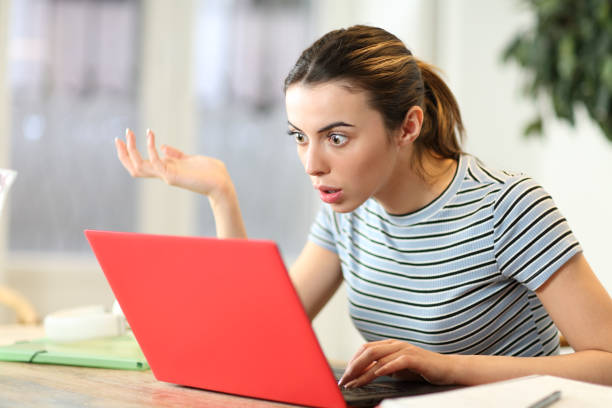 ITPF Georgetown Jan 2023
23
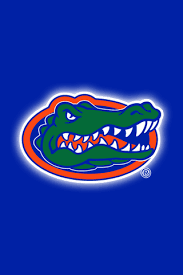 Thanks for listening, and for reading!
ITPF Georgetown Jan 2023
24
Pillar Two: An Overview
Lilian V. Faulhaber
Ralph H. Dwan Chair in Taxation
Georgetown University Law Center
What is Pillar Two?
Very briefly: a 15% minimum tax (or “top-up tax”) 
Slightly less briefly: a minimum tax that subjects the entities of a multinational to a top-up tax equal to the difference between the foreign tax rate and 15% if the parent or payee entity pays an effective rate on financial accounting income that is lower than 15%
How did we get here?
Several different strands:
BEPS (Base Erosion and Profit Shifting) Project 1.0 (2013-2015)
Previous minimum tax proposals:
Obama Treasury proposals
BEPS Action 3
2017 U.S. tax reform
GILTI (Global Intangible Low Taxed Income) plus QBAI (Qualified Business Asset Investment)
Changing approaches to tax competition
Where are we now?
Pillar Two is a “common approach”
Not required, even of the countries that agreed
Must accept Pillar Two rules in other countries
If a minimum tax is adopted, must be implemented and administered “in a way that is consistent with the outcomes” of Pillar Two
Scope:
€ 750M in worldwide annual revenues
“End of the race to the bottom”
How does Pillar Two work?
Part One: Alphabet soup
IIR
Income inclusion rule
UTPR
Undertaxed payment rule
GloBE rules
Global anti-Base Erosion rules
STTR
Subject to tax rule
QDMTT
Qualified domestic minimum top-up tax
How does Pillar Two work?
Part Two: Other details
Effective tax rate of 15%:
Financial accounting income as base
Carve-outs:
De minimis
Substance-based income exclusion
Tax certainty
Rule ordering
Administration
Where are we going?
Ongoing consultations 
Who will adopt their own Pillar Two rules?
EU directive
UK, Korea, and other proposals
U.S. compliance 
CAMT (corporate alternative minimum tax) became law in August 2022
Who needs to adopt Pillar Two for it to be a success?
What does this mean for the international tax regime?
Will tax rates increase to 15%?
Will this end the race to the bottom?
Will this end profit shifting?
Which of the problems that motivated this will Pillar Two solve?
How will Pillar Two interact with Pillar One, if at all?
Assessment of Pillar One
Moderator: 	Alan Auerbach (University of CA, Berkeley) 
Presenters:	Stewart Brant (PwC) 
			Kartikeya Singh (PwC)
Assessment of Pillar One – 
Issues in Implementation

Stewart Brant
PwC

International Tax Policy Forum and
Institute of International Economic Law
January 12, 2023
FOR DISCUSSION PURPOSES ONLY
Pillar One – Status
Amount A: For businesses with >€20B global revenue, new formulaic (non arm’s length) allocation of 25% of deemed global residual profit (profit before tax above 10%) among countries where customers are located, regardless of where the business’ physical activities are located. 
Oct. 2021:  High-level political agreement on the key components of Pillar 1 
Oct./Nov. 2021:  Unilateral Measures Compromise (US, Austria, France, Italy, Spain, UK, Turkey/India) 

Rolling Public Consultations:
Feb. 2022: Nexus and Revenue Sourcing	                		Mar. 2022: Tax Base Determinations   
Apr. 2022: General Scope Rules                          	                	Apr. 2022: Extractives Exclusion  
May 2022: Regulated Financial Services Exclusion         	Jun. 2022: Tax Certainty aspects of Amount A
Jul. 2022: Progress Report on Amount A of Pillar One   	Oct. 2022: Revised Tax Certainty & Administration
Dec. 2022: DSTs and Relevant Unilateral Measures

TBD: Withholding Taxes
Revised Timeline: MLC open for signature in mid-2023.  2024 effective date (critical mass required)

Amount B: aims to standardize the remuneration of related party distributors that perform ‘baseline marketing and distribution activities’. Meant to ‘approximate’ to arm’s length standard pricing out of routine profit. Public consultation document released December 8, 2022.
35
[Speaker Notes: Country 1 houses routine functions such that reported profits are a “blend” of routine and non-routine profits with implications for the RoDP
Country 2 has lower in-country D&P than 1 for the reason above but also possibly for other reasons (e.g., cost sharing with Country 1)….]
Pillar One – Amount A Implementation Issues
Critical Mass of Countries Required: The October 2021 agreement states that a signing ceremony for the MLC implementing Amount A is expected to be held in 2023 with the objective of enabling it to enter into force in 2024 upon ratification by a critical mass of countries. 
Critical mass of countries includes the residence jurisdictions of the UPEs of a substantial majority of the in-scope companies whose profits will be subject to the Amount A taxing right, as well as the key additional jurisdictions that will be allocated the obligation to eliminate double taxation that would otherwise arise as a result of the Amount A tax.
Key Outstanding Technical Issues:
Withholding Taxes – should they factor into the equation?
Design of MDSH – appropriateness of the RODP metric?
Tax Certainty – scope and composition of certainty panels?
Unilateral Measures – scope and form of commitment?
36
[Speaker Notes: Country 1 houses routine functions such that reported profits are a “blend” of routine and non-routine profits with implications for the RoDP
Country 2 has lower in-country D&P than 1 for the reason above but also possibly for other reasons (e.g., cost sharing with Country 1)….]
Pillar One – Amount B
Amount B – aims to standardize the remuneration of related party distributors that perform ‘baseline marketing and distribution activities’. Meant to ‘approximate’ to arm’s length standard pricing out of routine profit. Intended to address concerns of ‘low capacity jurisdictions’ (LCJs) on the relative unavailability of appropriate local market comparables through which arm’s length prices can be established.

The OECD recently released a public consultation document for Amount B that sets out the main design elements of Amount B:
Scope - certain baseline distribution arrangements involving an associated enterprise that distributes on a wholesale basis to third parties primarily in its local market goods supplied by an associated enterprise (sales agency and commissionaire arrangements?).
Pricing Methodology - currently based on the Transactional Net Margin Method (TNMM) and will produce either a pricing matrix or a mechanical pricing tool.
Documentation - Builds on the existing transfer pricing documentation requirements of the OECD Transfer Pricing Guidelines, including additional items of information in their local file.
Tax Certainty - will mitigate disputes involving in-scope baseline marketing and distribution transactions, specifically recognizing the long-standing mechanisms of APAs and Mutual Agreement Procedures.

Comments on the consultation document are due by January 25, 2023. The work on Amount B is still planned to be completed by mid-2023, coinciding with the planned completion of the work on Amount A of Pillar One.
37
Pillar One Amount A – U.S. Revenue and Competitiveness Implications

Kartikeya Singh
PwC

International Tax Policy Forum and
Institute of International Economic Law
January 12, 2023
FOR DISCUSSION PURPOSES ONLY
Outline
Amount A scope
U.S. versus non-U.S. companies within scope of Amount A
Amount A tax base from U.S. versus non-U.S. in-scope companies  

U.S. federal revenue estimate from Amount A of U.S. in-scope companies 
Without the marketing and distribution profits safe harbor
Under alternative scenarios/assumptions for the marketing and distribution profits safe harbor
 
Conclusions

Caveats and limitations
39
Amount A ScopeU.S. versus Non-U.S. companies
Source: Kartikeya Singh, “Amount A: The G-20 is Calling the Tune and U.S. Multinationals Will Pay the Piper,” Tax Notes Federal, vol. 712, August 2, 2021.

Based on ORBIS data for the most recent three fiscal years as of July 2021. Excludes extractive and financial services companies. Threshold used for in-scope companies is EUR 20 billion of global consolidated revenues.

The main conclusions remain unchanged using varying assumptions on firm growth and a lowering of the revenue threshold for Amount A scope to EUR 10 billion.

Similar conclusions in Devereux and Simmler (2021)
40
U.S. Revenue Impact of Amount A (In-Scope U.S. Companies) – Main Determinants
Scoping rules and make-up of in-scope companies will determine the total potential Amount A tax base subject to reallocation under Pillar One

Rules on revenue sourcing will determine how much of the total Amount A tax base of in-scope companies will be allocable to the United States as a an “eligible market jurisdiction”

Rules on the marketing and distribution profits safe harbor (MDSH) will serve to cap the Amount A allocation to eligible market jurisdictions in specific instances 
The cap will be based on a percentage – the “offset percentage” – of deemed residual profits already subject to tax in the market jurisdiction;
The “offset percentage” (denoted by “Y” in the draft rules) has not yet been specified.  

Rules on elimination of double taxation (“profit elimination rules”) will determine how much profits a jurisdiction will have to cede as a “relieving jurisdiction” to make up the total Amount A allocable to the eligible jurisdictions. 
For a comparison of alternative profit elimination rules (e.g., “waterfall” versus “pro-rata”), see: Kartikeya Singh, “Relieving Double Taxation of Amount A: Different Ways to Spread the Pain“, Tax Notes Federal, vol. 174, February 7, 2022.
41
U.S. Revenue Impact of Amount A (In-Scope U.S. Companies) – Estimation Methodology
Assumed baseline to estimate the U.S. revenue effect is the status quo (i.e., not a world with widespread adoption of DSTs, etc.)

The U.S. federal government revenue effect of Amount A was estimated over a ten calendar-year (“CY”) period from 2024 through 2033 (the “estimation window”). 
Assumed effective date of January 1, 2024

The revenue threshold for in-scope companies is assumed to be lowered from EUR 20 billion to EUR 10 billion with effect from CY 2032.

Identification of U.S. companies expected to be within the scope of Amount A during the budget window relies on:
Firm-level data – e.g., on revenue, profit before tax (“PBT”) and industry classification – sourced from the S&P Capital IQ database;
Five-year period 2017-2021 (“base years”) as a starting point;
Firm level revenue and PBT projected over the estimation window using the most recent financial statement data and a uniform annual growth rate of 5 percent; 
An exchange rate of 1.02 USD per EUR to convert the Capital IQ data to EUR to apply Amount A revenue thresholds;
Each company’s primary industrial classification (specified in terms of a four-digit standard industrial classification (“SIC”) code) to determine exclusions from scope of Amount A.
42
U.S. Revenue Impact of Amount A (In-Scope U.S. Companies) – Estimation Methodology (contd.)
Potential Amount A tax base
The “profitability threshold” of 10 percent and reallocation percentage of 25 percent were applied to  the projected financial data over the estimation window.

Allocation of Amount A tax base
Initial estimate of Amount A allocable to “eligible market jurisdictions” derived without consideration of the MDSH;
The Amount A allocated to the United States is calculated as the product of 1) the estimated third-party revenues sourced to the United States as an eligible “market jurisdiction” as a share of total (i.e., worldwide) third-party revenues of in-scope companies; and 2) the Amount A tax base;
Aggregated country-by-country report (“CbCR”) data from 2019 at the level of “industry groupings” published by the Statistics of Income (“SOI”) program of the Internal Revenue Service (“IRS”) used for this step;
The CbCR data were supplemented by country-level consumption expenditure data from the World Bank to approximate the application of Amount A revenue sourcing rules.

Profit elimination rules and the allocation of obligation to relieve double taxation
The elimination tax base for each country was estimated under the “tiered approach;”
Estimates for jurisdictional-level return on depreciation and payroll (“RoDP”) – used under the tiered approach – were derived at the industry level using the SOI CbCR data (together with additional data sources such as the Bureau of Economic Analysis).
43
U.S. Revenue Impact of Amount A (In-Scope U.S. Companies) – Estimation Methodology (contd.)
U.S. revenues under Amount A (before consideration of the MDSH)
U.S. federal tax revenue gained from Amount A allocations for each year within the estimation window was estimated as 21 percent of Amount A allocation to the United States;
U.S. federal tax revenue forgone (from a ceding of tax base) for each year within the budget window estimated as 21 percent of the elimination tax base allocated to the United States as a “relieving jurisdiction” under the tiered approach.

Impact of MDSH on U.S. revenues under Amount A
All steps described above were replicated under three alternative scenarios where the MDSH would limit (where applicable) the Amount A allocable to a given market jurisdiction assuming an “offset percentage” equal to:
25 percent*; 
50 percent; and,
100 percent.

*NOTE:  An offset percentage of 25 percent means that for every one dollar of deemed residual profits already (i.e., before Amount A) subject to tax in a market jurisdiction, the Amount A allocable to the jurisdiction would be reduced by 25 cents relative to what the jurisdiction would have otherwise received (i.e., absent the MDSH).  In the application of the “profit elimination rules,” the MDSH adjustment amount (i.e., 25 cents) is correspondingly subtracted from the jurisdiction’s elimination profits.
44
U.S. Revenue Impact of Amount A (In-Scope U.S. Companies) –  No MDSH
Table 1: Amount A Tax Base, U.S. Revenue Effect of Amount A and Number of In-Scope U.S. Companies (CY 2024 – CY 2033) – No MDSH
(all financial figures in billion USD)
45
U.S. Revenue Impact of Amount A (In-Scope U.S. Companies) –  Implications of the MDSH
Figure 1: U.S. Revenue Effect of Amount A with the MDSH (CY 2024 – CY 2033 Total)
(all financial figures in billion USD)
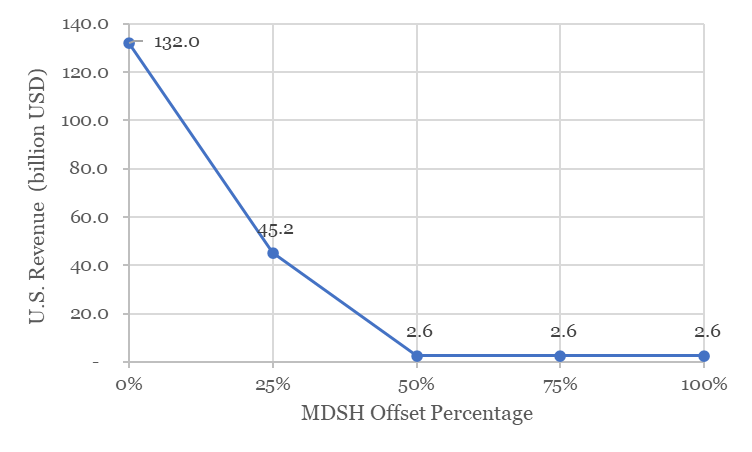 NOTE:  The analysis assumes that 100 percent of the MDSH adjustment is subtracted from a jurisdiction’s “elimination profits” when applying the profit elimination rules.
46
Amount A subject to Allocation (In-Scope U.S. Companies) –  Implications of the MDSH
Figure 2: Amount A under the MDSH (CY 2024 – CY 2033)
(all financial figures in billion USD)
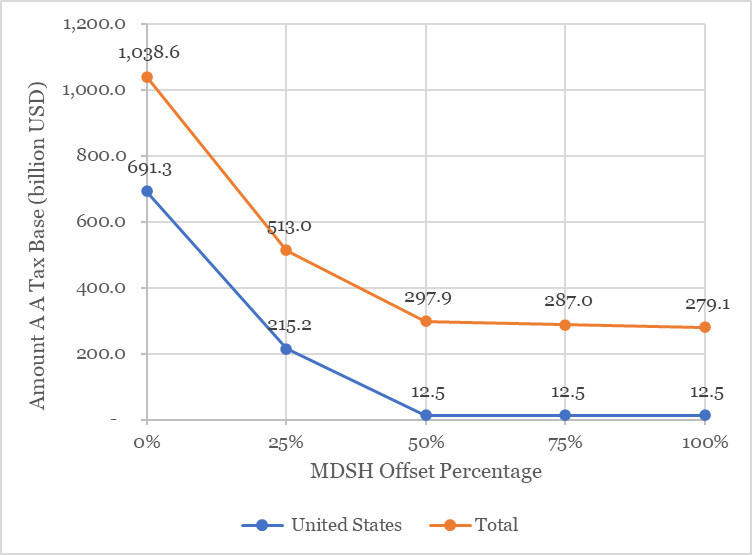 47
Share of Amount A by Country (In-Scope U.S. Companies) –  Implications of the MDSH
Figure 3: Allocation of Amount A by Country under the MDSH (CY 2024 – CY 2033)
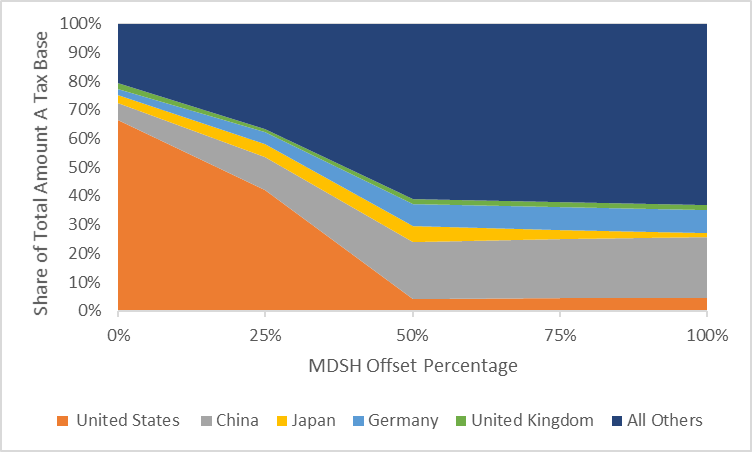 48
Conclusions
U.S. multinationals account for the majority of companies within scope of Amount A.
Furthermore, approximately 60 percent of the total potential Amount A tax base subject to allocation under Pillar One is expected to come from U.S. companies.
Neither U.S. share of in-scope companies nor the total Amount A tax base subject to reallocation that comes from U.S. companies is proportionate with U.S. share of global GDP.


Wide range for the estimated U.S. federal tax revenue impact from Amount A (of U.S. in-scope companies) under alternative assumptions/formulations for the MDSH
The range of estimates suggest either a neutral or positive revenue impact for the United States;
The impact of the MDSH on tax revenues appears more significant/drastic for the United States than other major market jurisdictions (e.g., China).
49
Caveats and limitations
The analysis is limited to U.S. multinationals estimated to be within the scope of Amount A.

Calculations apply draft model rules for Amount A using publicly-available data from multiple sources (e.g., S&P Capital IQ, individual companies’ Forms 10-K, aggregated CbCR data published by the IRS, etc.).
These data are used to derive estimates of companies’ Amount A and estimates of U.S. revenue effects from those companies’ Amount A.
Actual company-level Amount A tax base and US revenue effects from such Amount may be materially different from what is estimated under this analysis.

The analysis relies on simplified growth and exchange rate assumptions.

The data used in the analysis cover both publicly traded and private companies but may not fully account for private companies that may be in scope.

The analysis does not account for US revenue effects through the impact of Amount A on in-scope companies’ GILTI or additional ramifications (e.g., Pillar Two).

With one exception, Amount A is estimated using consolidated financial data.

The analysis does not account for possible behavioral changes.
50
The views expressed herein are solely the author’s and do not necessarily reflect those of PwC. All errors are those of the author and should not be ascribed to PwC or any other person.

This document has been prepared for general guidance on matters of interest only, and does not constitute professional advice. You should not act upon the information contained in this publication without obtaining specific professional advice. No representation or warranty (express or implied) is given as to the accuracy or completeness of the information contained in this publication, and, to the extent permitted by law, PricewaterhouseCoopers LLP, its members, employees and agents do not accept or assume any liability, responsibility or duty of care for any consequences of you or anyone else acting, or refraining to act, in reliance on the information contained in this publication or for any decision based on it.
51
Assessment of Pillar Two
Moderator: 	Michelle Hanlon (MIT) 

Presenters:	Pat Brown (PwC) 
			David Noren (McDermott)
52
Issues in the Implementation of Pillar Two
Pat Brown
PwC

ITPF-IIEL Conference
Georgetown University Law Center
January 12, 2023
With Meaningful Adoption of Pillar Two Highly Likely, US Companies, as well as US Policymakers, Face Significant Challenges
Complexity of Pillar Two rules leads to both uncertainty of application and compliance burdens
Significant guidance is still to be issued by OECD on interpretation of key aspects of the rules
Inconsistent implementation and interpretation by countries in their national laws is very likely
For US MNCs, treatment of GILTI and (to a somewhat lesser extent) CAMT could result in double taxation
Accounting rules may require companies to consider future impact of Pillar 2 in financial statements
For US policymakers, application of UTPR by other countries is very likely to undermine the impact of incentives – did Congress intend for the US R&D credit or low income housing credit to provide a revenue source to the treasuries of Germany and France?   
Is there a better way?
54
Complexity of Pillar Two Rules
To date, OECD has issued over 400 pages of detailed guidance (Model Rules, Commentary, Examples and Globe Information Return), with significant additional guidance expected soon – possibly in tranches
Existing guidance fails to address many significant issues, including with respect to the determination of a company’s opening balance sheet for Pillar Two purposes
Globe Information Return is highly detailed (~70 pages), requiring significant data that companies do not maintain for any other purpose
Certain aspects of the rules (e.g., 3.2.3, dealing with adjustments that are required on intercompany transactions that are not at arm’s length, and 3.2.7, dealing with intragroup financing arrangements) purport to be self-executing but raise difficult interpretive issues that invite controversy
Countries have indicated that the OECD Commentary and (yet to be released) implementation guidance will be treated as aids in interpreting the rules, but not authoritative.  Further, multiple countries have indicated that they intend to apply their domestic “soft doctrine” rules (e.g., general anti-avoidance rules) in determining the appropriate interpretation of Pillar Two.
55
Status of GILTI and CAMT and Potential for Double Taxation
The US GILTI and CAMT (as applicable to foreign source income) appear to meet the definition of Qualified Controlled Foreign Corporation (CFC) regimes for Pillar Two purposes. 
The interaction of GILTI and CAMT with Pillar Two will depend on several issues:
Allocation. How GILTI tax and CAMT are allocated to foreign entities (and what portion, if any, is allocable to the US) – note that this issue must be addressed for IIRs and UTPRs, as well as QDMTTs.   
Ordering. Whether GILTI and CAMT come before or after the QDMTT of a country that adopts a QDMTT, and
US foreign tax credit (FTC). Whether QDMTTs are creditable under US FTC regulations for purposes of determining a company’s GILTI (or CAMT) liability.
No guidance is provided in the Pillar Two Model Rules and the associated Commentary regarding the allocation or ordering rules that would be applicable to GILTI or CAMT.
Further, no US regulations or other guidance address the first two issues highlighted above. Even if addressed in regulations, however, other countries may not regard the US interpretation of these issues as binding.    
If a country’s QDMTT is determined without taking account of GILTI and CAMT, then US MNCs potentially will be subject to substantial double taxation unless QDMTT is allowed as a credit against US tax.
56
Example: QDMTT Ordering Rule (10.5% GILTI rate) (1/2)
A simple example illustrates the potential impact of the order in which GILTI and QDMTT are calculated for Pillar Two purposes
Consider an in-scope US MNC with only one CFC. The CFC operates exclusively in Country A, a country that has enacted a QDMTT.
The CFC has $1200 of GloBE (Pillar 2) and taxable income in Country A and pays $60 of regular corporate income tax to Country A at a 5% rate.
The CFC has a $200 substance-based income exclusion (SBIE). 
For simplicity, assume pre-tax tested income also is $1200 (tested income equals $1140) and net deemed tangible income is $200, so pre-tax GILTI (before Country A tax) is $1000 ($1200 - $200) (GILTI equals $940).
57
Example: QDMTT ordering Rule (10.5% GILTI rate) (2/2)
Assumptions: US Parent has only one CFC, located in Country A. The CFC’s GloBE income, pre-tax tested income and foreign taxable income are $1200, the substance-based income exclusion (SBIE) and net deemed tangible income are $200, and the CFC pays $60 of corporate tax (excl. QDMTT) to Country A at a 5% rate. US parent is not subject to CAMT. The GILTI tax rate is 10.5% (i.e., before 2026).
Case 3. GILTI comes after QDMTT and FTC is not allowed for QDMTT
Total tax on Country A income=$224.32, 18.7% ETR
Case 1. GILTI comes before QDMTT
and FTC is not allowed for QDMTTTotal tax on Country A income= $170.72, 14.2% ETR
Case 2. GILTI comes after QDMTTand FTC is allowed for QDMTTTotal tax on Country A income=$160, 13.3% ETR
US parent
US parent
US parent
$64.32 of GILTI tax
$64.32 of GILTI tax
$0 of GILTI tax
US Treasury
US Treasury
US Treasury
Country A CFC
Country A CFC
Country A CFC
$60 of regular tax,$100 of QDMTT
$60 of regular tax,$100 of QDMTT
$60 of regular tax,$46.40 of QDMTT
Country A
Treasury
Country A
Treasury
Country A
Treasury
PwC
Conclusions: GILTI ordering rules
If the same foreign income is taxed under both GILTI and a foreign QDMTT -- with neither allowing a credit for the other -- then double taxation will occur, putting in-scope US MNCs at a competitive disadvantage.
If double taxation is to be avoided, either the US must provide an FTC for GILTI or other countries must calculate QDMTT top-up tax taking GILTI into account.
The ordering rule for GILTI and QDMTTs affects the total tax paid by US MNCs on foreign income and the share of revenues that go to the US. 
The US Treasury benefits if GILTI comes before QDMTTs.
Depending on the precise facts, US MNCs may be somewhat better off if GILTI comes before QDMTTs or GILTI comes after QDMTTs and the US provides a FTC for QDMTTs in the GILTI computation.
59
Effect on US Tax Incentives
Under the UTPR, countries that adopt Pillar Two will impose tax on the US income of a US MNC if general business credits (e.g., the R&D credit) or other US tax incentives reduce its effective tax rate to less than 15% - thereby usurping the exclusive US right to tax the domestic income of US companies.
Because of certain uniquely unfavorable aspects of the Pillar Two rules, notably the “cap” on deferred taxes at 15% and the inability to utilize deferred tax accounting with respect to tax credits, US MNCs can commonly end up in this fact pattern (even if their GAAP ETR on their US operations is significantly higher than 15%).  
The UTPR would undercut many bipartisan and long-standing tax incentives adopted by Congress to strengthen the US economy  and to achieve social, economic, and environmental objectives.
Affected tax incentives include those for domestic R&D, renewable energy, affordable housing, disadvantaged workers, distressed communities, high-value exports (FDII), and state and local government bonds.
Companies subject to UTPR would be expected to reduce or eliminate the incentivized activities that are the target of the UTPR. If these activities were to continue, the tax benefit would go to foreign treasuries, not to US companies as intended.
60
Example: Loss of US R&D Credit Due to UTPR
The following example illustrates how the benefit of the R&D tax credit may be nullified under the EU Directive. Other credits, like those for affordable housing, would be similarly affected.
An in-scope US company operates only in the US and France.
The US company has net US book income of $600M and a substance-based income exclusion (SBIE) of $100M (5% of US tangible assets and payroll)
The US company’s US income tax liability is $90M before credits and $60M after $30M of US R&D credits. 
Without the R&D tax credit, the company would pay US income tax of $90M, resulting in a 15% effective tax rate ($90M/$600M). However, use of the $30M R&D tax credit would reduce the tax to $60M, resulting in an effective tax rate of 10% ($60M/$600M).
Under the UTPR, France would impose a top-up tax of $25M ((15%-10%)*($600M-$100M)) that would increase the US company's effective tax rate on its US income to the 15% minimum tax rate.
As a result, 83% of the US tax incentive ($25M/$30M) to conduct US R&D would be eliminated completely, defeating the intent of Congress, and allowing France to tap into the US Treasury to become the ultimate beneficiary of the US tax incentive.
In response to the UTPR, in-scope US MNCs likely would perform less R&D in the US, potentially shifting this activity overseas. This would reduce US employment, innovation, and technological advancement.
61
Example: Loss of US R&D Credit Due to UTPR (2/2)
Assumptions. US parent has only one CFC, located in France. The domestic book income of US parent is $600M and under Pillar 2 it has a substance-based income exclusion (SBIE) of $100M. The company’s US tax on its US income is $90 before credits and $60 after $30 of US R&D credits. The French CFC pays $20 corporate income tax to France (excluding UTPR)
Before France adopts UTPRBenefit of US R&D credit = $30
After France adopts UTPR
Benefit of US R&D credit = $5 ($30-$25)
$60 of corp. tax (after $30 R&D credit)
$60 of corp. tax (after $30 R&D credit)
US parent
US Treasury
US parent
US Treasury
$20 of corp. tax 
$25 of UTPR
French CFC
French CFC
French
Treasury
French
Treasury
$20 of corp. tax
Potential Alternatives to Reduce the Impact on US Tax Incentives
Domestic tax incentives like the R&D credit, the Low-Income Housing Tax Credit, tax-exempt state and local bonds, and many of the new green energy credits enacted in the Inflation Reduction Act could be protected if the OECD Model Rules and EU Directive were amended to exclude income earned in an MNC’s home country from the scope of the UTPR.
If the UTPR is adopted by EU and other countries without such an amendment, Congress could reduce the adverse impact by making general business credits fully refundable.
Under the Model Rules, refundable credits are treated as income (like grants) rather than as a tax reduction.
However, even if applied prospectively and limited to MNCs in scope of Pillar Two, making general business credits refundable would have a high revenue cost, and would still leave other incentives (such the reduced tax rate for export income under FDII and tax-exempt state and local bonds) vulnerable to the UTPR.
In addition, even making credits refundable would only reduce the magnitude of the impact on US MNCs – particularly following the significant expansion of green energy credits in the Inflation Reduction Act, US MNCs with significant investments in these areas would still likely see a reduction in the benefit of these incentives.
63
Is there a Better Way?  Considering the Role of Safe Harbors
The OECD released initial guidance regarding the application of safe harbors (harbours) in December 2022.  
One substantive “transitional” safe harbor is provided, which permits a company to avoid the full scope of Pillar Two computations if the company’s ETR in a jurisdiction exceeds a threshold rate (15, 16, or 17 percent, depending on the year)
Solely for purposes of the safe harbor, the denominator of the ETR computation is the company’s income in a jurisdiction as determined for purposes of the company’s country-by-country report (CbCR)
The numerator is the relevant GAAP tax provision that relates to that jurisdiction, with minimal adjustments (no “cap” on deferred taxes, no carveout of deferred taxes related to credits)
Safe harbor only in effect for a limited period – not later than tax years beginning in 2026 
The OECD guidance indicates that negotiations on safe harbors are continuing – could future guidance offer meaningful simplification or address the other most conspicuous design flaws of Pillar Two?
For example, safe harbors could be based on a statutory rate above a threshold and the lack of any BEPS Action 5 preferential tax regimes (or a similar concept – see the 2016 US Model Income Tax Treaty)
Safe harbors could make allowances for bona fide green energy incentives, investments in economically distressed communities, or incentives for research and development (etc.)
Safe harbors could provide relief from application of the rules (e.g., a greater allowance for the use of tax incentives for inbound investment) for developing countries 
None of these safe harbor concepts are technically impossible or even particularly challenging – but they would require the OECD to recognize that the rules as currently designed are problematic.
64
This document has been prepared for general guidance on matters of interest only, and does not constitute professional advice. You should not act upon the information contained in this publication without obtaining specific professional advice. No representation or warranty (express or implied) is given as to the accuracy or completeness of the information contained in this publication, and, to the extent permitted by law, PricewaterhouseCoopers LLP, its members, employees and agents do not accept or assume any liability, responsibility or duty of care for any consequences of you or anyone else acting, or refraining to act, in reliance on the information contained in this publication or for any decision based on it.
© 2022 PwC. All rights reserved. PwC refers to the US member firm or one of its subsidiaries or affiliates, and may sometimes refer to the PwC network. Each member firm is a separate legal entity. Please see www.pwc.com/structure for further details.
65
Assessment of pillar two
Tax Treaty Considerations
International Tax Policy Forum and Institute of International Economic Law Conference at Georgetown University Law Center

Dave Noren
Partner, McDermott Will & Emery LLP
January 12, 2023
Pillar two and bilateral income tax treaties
Overview of the bilateral income tax treaty framework
History and purpose
Key provisions
Business profits
Associated enterprises
Non-discrimination
Saving clause
Relevance to recent OECD / Inclusive Framework initiatives
BEPS
Pillar One
Pillar Two
IIRs
UTPRs
QDMTTs
67
Treaty issues raised by utpr
Can a UTPR be squared with a good-faith interpretation of a typical income tax treaty?
Specific treaty provisions of concern
Business profits
Associated enterprises
Non-discrimination
Potential saving clause and other defenses
Other practical considerations
Need for harmonization of interpretation/application of rules
Double taxation
Dispute resolution
Precedent for proliferation of extraterritorial income taxes
68
Policy options
Stay the course
Abandon or substantially modify UTPR
Amend bilateral income tax treaties via multilateral instrument to accommodate and coordinate UTPRs
Address the problem with respect to US-based MNCs by certifying present-law GILTI as a compliant IIR
69
Is the Two-Pillar Project fit for Purpose (and Better than the Alternatives)?
Moderator: 	James Hines (University of Michigan) 
Panelists: 	Allison Christians (McGill University) 
			Michael Devereux (Oxford University) 
			Paul Oosterhuis (Skadden) 
			Diane Ring (Boston College)
Luncheon Address
Introduction: 	John Samuels (ITPF) 
Presenter: 	Itai Grinberg (Georgetown Law)
ITPF Georgetown Jan 2023
71